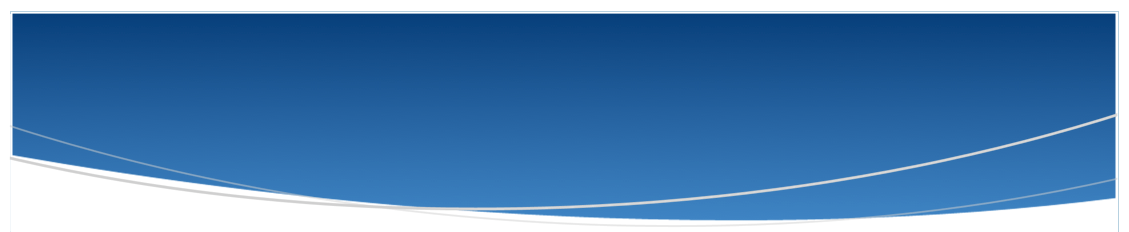 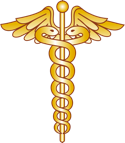 Senior PsychCareLeaders in the Mental Health of Seniors
Innovative Models of Geriatric Mental Health Services in Long Term Care:  A Model Utilizing a Large Multi-Disciplinary Group
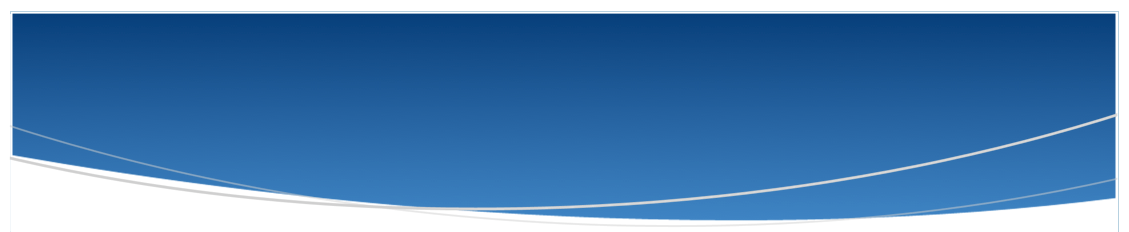 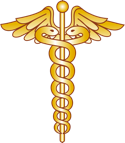 Senior PsychCareLeaders in the Mental Health of Seniors
I.	IntroductionII.	Overview of SPC 2000-2008 / 2012-2013III.	Overview of Mental Healthcare in LTCVI.	Management IssuesV.	Organizational IssuesVI.	Clinical IssuesVII.	Decision Making
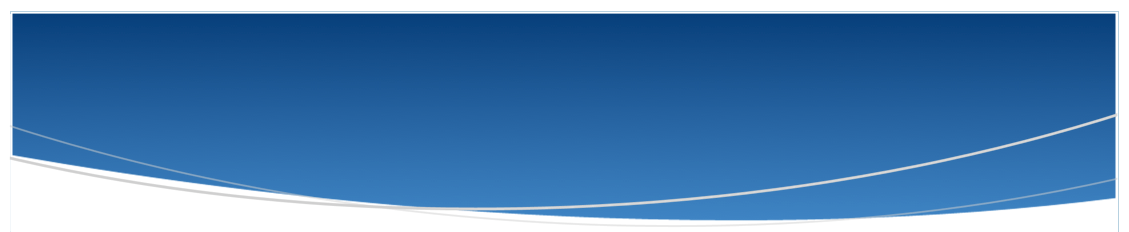 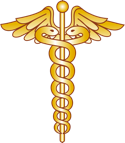 Senior PsychCareLeaders in the Mental Health of Seniors
I.	Introduction
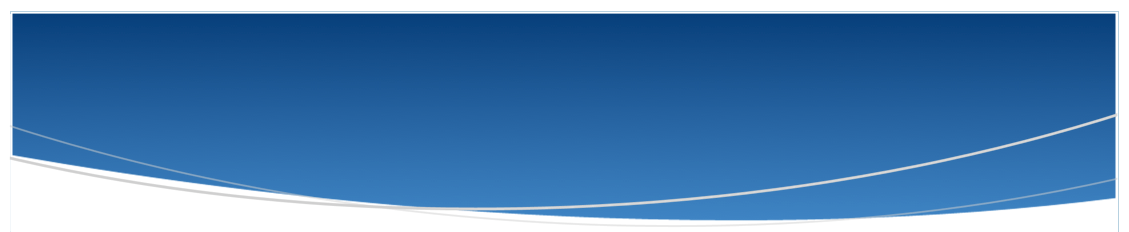 MediPsych in affliation with Senior Psychcare and Senior Psychological Care
Our Mission: A better quality of life for seniors, our staff and others

Our Vision: To be the leaders in mental healthcare of seniors

~Houston~Dallas~Fort Worth~San Antonio~Beaumont~Austin~
Sheppard Pratt
“FIND A NEED AND FILL IT”
Demographics of Behavioral Problems in Nursing Homes
Dementia in nursing homes was 58%,  behavioral and psychological symptoms (BPSD) was 78%.  
Major depressive disorder had a prevalence of 10% and prevalence was 29% for depressive symptoms.
Minimum data set that 46.5% dementia, 47% depression, 30% behavioral symptoms.
Psychiatric Care in Nursing Home: A Time for Consideration
From 1991 to 2005 of antidepressants paid rose 380%.
Psychotherapy and antidepressant treatment in combination may produce better outcomes.
From 1992 to 1995 use of psychotherapy for men decreased one-third.

Conclusion:
Less than 15% of residents in LTC receive adequate psychiatric and psychological care. This is less than 5% in rural areas.
5% of Psychotherapy provided by Psychiatrists
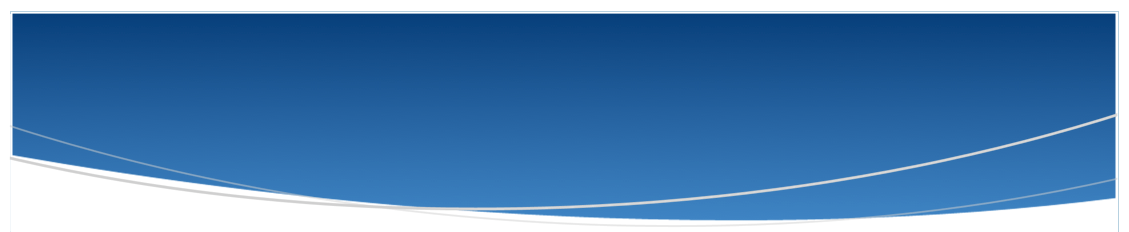 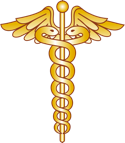 Senior PsychCareLeaders in the Mental Health of Seniors
II.	Overview of SPC 2000-2008,2012-2013
Best of Times  
Worst of Times
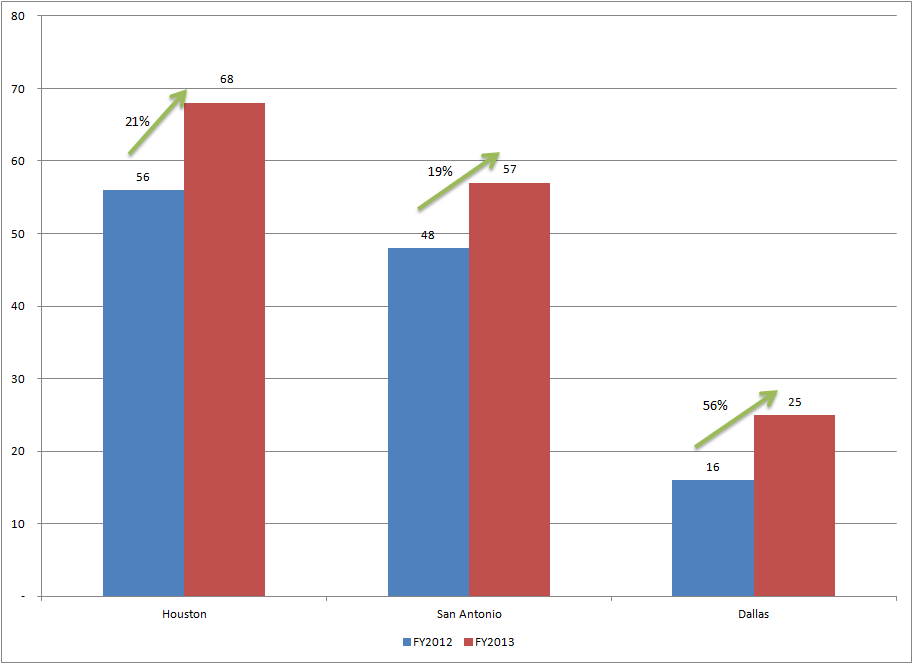 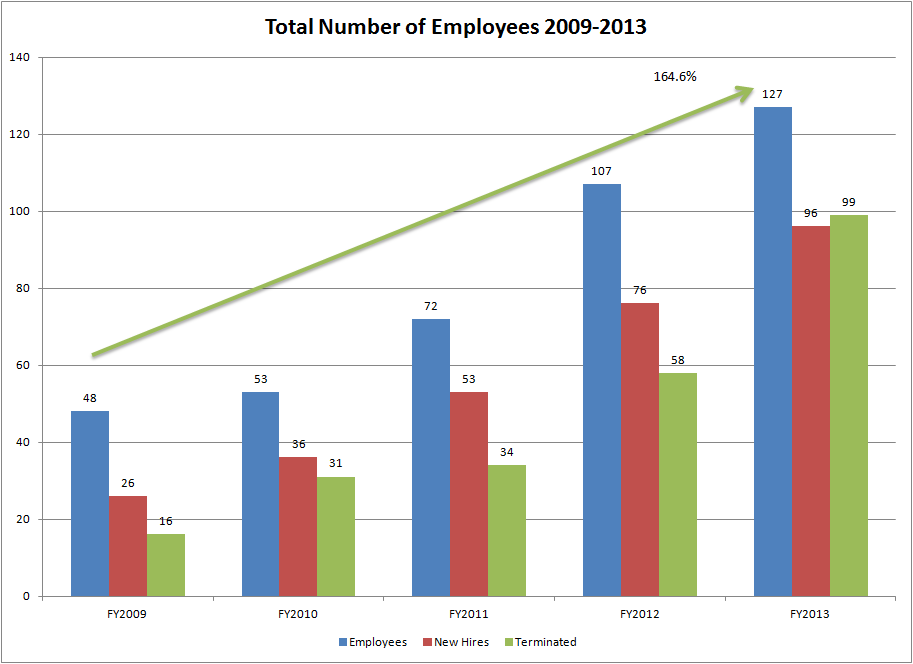 Milestones 2009-2010
+ Indicates Implemented
-  Indicates Not implemented
Internal: 
Group homes for developmental disabled +
Voluntary Compliance Programs +
CME Psychotherapy Program +
Reminiscent Validation/Namesta and Training +
Behavioral Modification and Problem Solving Therapy +
Group Therapy and Training+
External: Psychotherapy with Senior
Support groups for caregivers -
Alzheimer and Dementia Clinics -
Integrated senior mental health in primary care offices -
Management Consultation, coaching and mentoring -
Homecare for Seniors -
Balanced scoreboard in implementation: BCNI and VAM -
Senior PsychCare in affiliation with Senior Psychological Care
www.spchealth.com
Milestones 2011 - 2014
2011 
Revised Electronic Medical Record
Revised Psychotropic Medication Protocols of Management of Behavioral problems
Implement weekly Behavioral Rounds and Inservices
Voluntary Compliance Program
Family Therapy training
Recruit CEO
Medicare Fraud and Reimbursement Insurance
2012 
Training for professionals on Psychotherapy
Reminiscent, Motivational, Interpersonal Psychotherapy, Dealing with Resistant Patients Training
Meaning Full Use
INC 5000 – Fastest Growing Company
2013
Problem Solving Therapy
Video Training for Nurse Practitioners in Geri-psychiatry – 35 hours
Recruit Clinical Coordinator of Psychotherapy
Appoint Regional Medical Directors
University of Texas School of Social Work Competition for Geriatric Mental Health Papers
Behavioral Rounds and Chart Rounds
Discontinued Quality of Life  - a Homecare Program for Developmentally Impaired
2014
Becoming a Learning Organization
Training for Relationship Coordination to improve team functioning
Acquisitioning of Medical Groups Providing Ancillary Services
Assess Competency of Professional
Develop Outcome Measure
Negotiating Purchase of Primary Care Group in LTC
Telemedicine
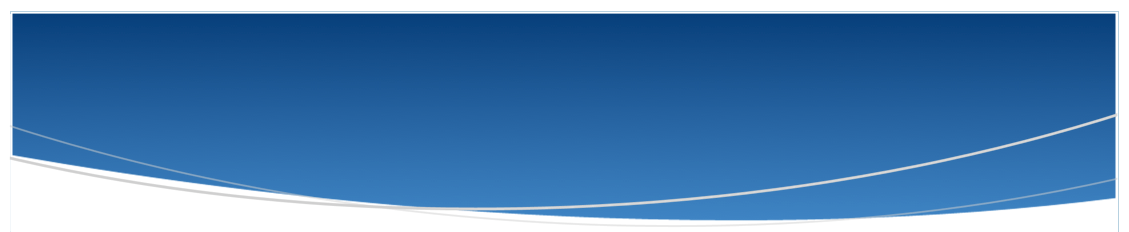 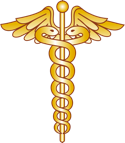 Senior PsychCareLeaders in the Mental Health of Seniors
III.	Overview of
Mental Healthcare 
in LTC
Quality and Best Practices in Geriatric Psychiatric Services (President’s Commission on Aging)
1. A multidisciplinary team approach
2. Specific geriatric expertise and competence
3. Individualized assessment and treatment planning with
    routine follow-up, ideally using standardized outcome
    measures
4. Collaborative treatment planning between the 
    consultant and the nursing home staff (The most challenging)
5. A strong educational component (The second most challenging)
Senior PsychCare in affiliation with Senior Psychological Care
www.spchealth.com
14
The Different Type of Quality Psychiatric and Psychotherapy Care Model
(AAGP = The Role of Geriatric Psychiatrists in Nursing Homes, Volume 1, Issue 1)
1. Consultation			   	      		Acceptable
2. Individual Provider		   		   	 Good
3. Team Approach			   		 Better
4. Integrated Comprehensive	        		     	 Best
	and Mental Health Care
	Education of Staff and 
	Involvement of Family
Senior PsychCare in affiliation with Senior Psychological Care
www.spchealth.com
15
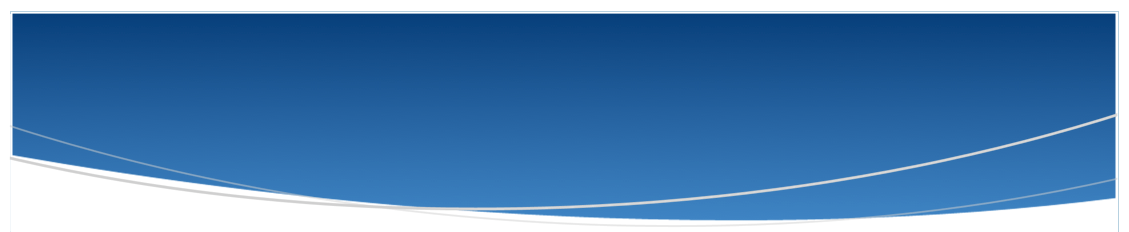 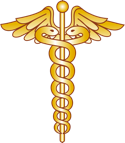 Senior PsychCareLeaders in the Mental Health of Seniors
IV.	Management Issues:
Teams, Leaders, 
and Delivery of Services
Characteristics of Team Members: Belbin Team Member Profile
Senior PsychCare in affiliation with Senior Psychological Care
www.spchealth.com
17
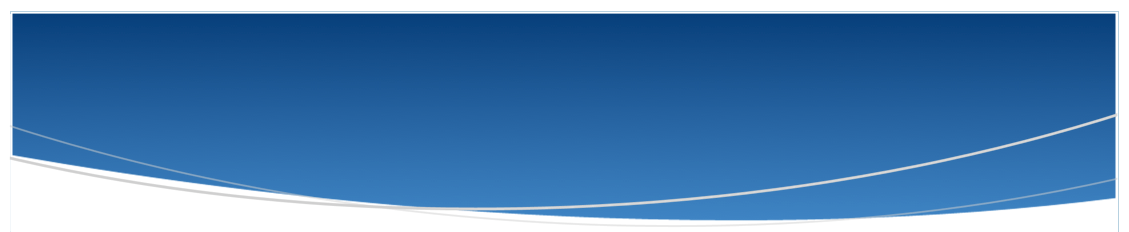 Leo Borrell – Belbin Profile
I.   Versatile Leadership
Most Doctors are lopsided leaders – They Only Use Their Strengths
Leadership Definitions:
II.   Versatile Leadership
Healthcare Stakeholders Value ChainUnderstanding the Needs of Our Partners (The Nursing Home Staff)
Senior PsychCare in affiliation with Senior Psychological Care
www.spchealth.com
21
Healthcare Stakeholders Value Chain
Physician Value Chain
Senior PsychCare in affiliation with Senior Psychological Care
www.spchealth.com
22
Barriers to Success: Rapid GrowthToo Small to be Big, Too Big to be Small
Reference: Greiner. Evolution and Revolution is Organization’s Grow. HBR. 1980.
Senior PsychCare in affiliation with Senior Psychological Care
www.spchealth.com
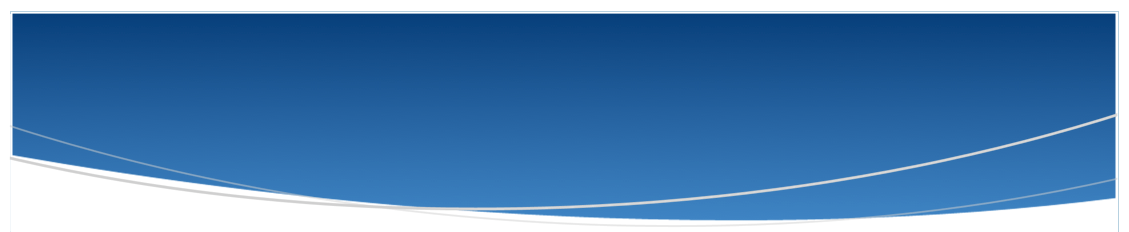 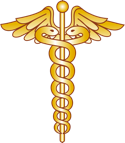 Senior PsychCareLeaders in the Mental Health of Seniors
V.	Organizational Issues
Barriers to Success: Communication Problems Organizationally that Interfere with Quality Care
Senior PsychCare in affiliation with Senior Psychological Care
www.spchealth.com
25
Barriers to Success in Management:(lack of skills or knowledge)Understanding Organizational Issues in the Five Phases of Growth
* Based on the Belbin Theory of Team Roles
Senior PsychCare in affiliation with Senior Psychological Care
www.spchealth.com
26
Barriers to Success: Conflicts Between and Among Managers - Affects Perception of Problems and Performance
Practical
Idealistic
Realistic
Senior PsychCare in affiliation with Senior Psychological Care
www.spchealth.com
27
BARRIERS TO SUCCESS:Change and Resistance to Change, Persist Because of Isolation and Avoid Discussion of Emotion and LossFast growing companies – things will never stay the same
Action
(Prochaska)
2.	Denial of change
	Temporary retreat
	Emphasize old competencies
Self Perceived Competence
7.   Integration
     Incorporate new
     ways into values,
     beliefs to become
     automatic through
     practice
3.	“Incompetence”
	Awareness that change is necessary
	Not sure how to deal with it
	Frustration
	Depression
Precontemplation
(Prochaska)
6.   Internalize
     Quiet and reflective
     Seek meaning and
     understanding
Contemplation
(Prochaska)
Immobilization
	Shock, disbelief, guilt
	Mismatch of 
	Expectation and “new reality”
5.   Testing
     New behaviors
     New approaches
     Stereotyped
     “shoulds”
4.  Acceptance
     of “new reality”
     Letting go of past
     Relief
     Tentative movement
Cognitive Process
Accomodation (Piaget)
Start of Change
Assimilation (Piaget)
Time
Senior PsychCare in affiliation with Senior Psychological Care
www.spchealth.com
28
Pressure 
for Change
Shared
Driven Vision
Capacity for Focused Change
Actionable
First
Steps
+
+
+
=   Successful  Change
What it Takes to Change and Address the Different Phases of Growth
Senior PsychCare in affiliation with Senior Psychological Care
www.spchealth.com
Why We Fail In Management of Change:
Shared
Driven Vision
Capacity for Focused Change
Actionable
First
Steps
+
+
+
=   Bottom of the “in box” Low Priority Project
(good idea, but I don’t agree)
Pressure for Change
Capacity for Focused Change
Actionable
First
Steps
+
+
+
=   A Fast Start That Fizzles Directionless
(Energetic, no follow through, lack of a champion, project leader)
Pressure for Change
Shared
Driven Vision
Actionable
First
Steps
+
+
=   Anxiety, Frustration, Loss of Competitive Edge
(Limited resources: time, money and people) S=Q²RT
+
Pressure for Change
Shared
Driven Vision
Capacity for Focused Change
+
+
+
=   Haphazard Efforts, False Starts, Uncoordinated
(No planning or coordination or rewards to achieve 
goals)
Senior Psychcare Care in affiliation with Senior Psychological Care
www.spchealth.com
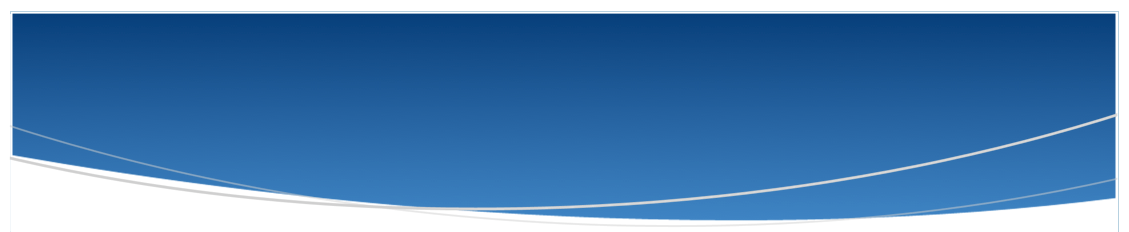 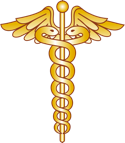 Senior PsychCareLeaders in the Mental Health of Seniors
VI.	Clinical Issues in LTC
Solution 1: Know where you are:LJB:MGMT 101; if you can measure it  you cant manage itStaff Professionals must use rating scales to monitor course of dementia and determine best intervention.
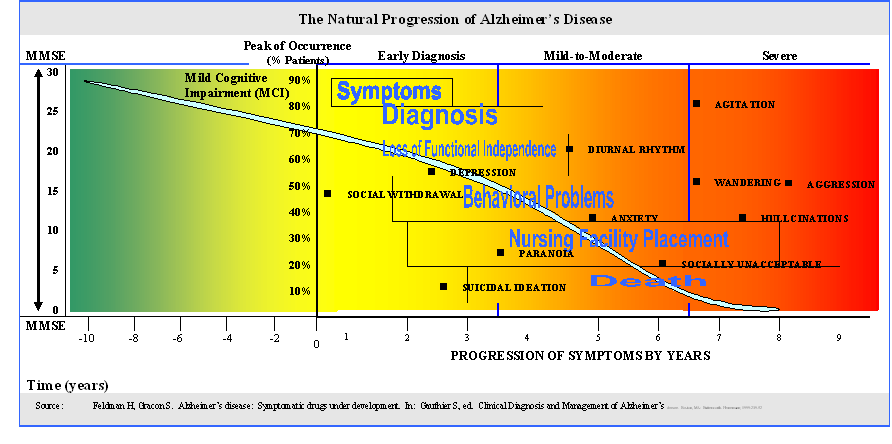 Senior PsychCare in affiliation with Senior Psychological Care
www.seniorpsychiatry.com
32
PSYCHOTHERAPIES (that are effective in Seniors)
DIFFERENT STROKES FOR DIFFERENT FOLKS
Alzheimer’s and Dementia are Not Waiting
If You Don’t Know There is a Problem 
You Can’t Provide a Solution

Only 44% of psychiatrists inform patients
56% of professionals in memory clinics disclose diagnosis
75% of geriatricians and geriatric psychiatrists disclose AD or Dementia
Stage of dementia, difficult to predict  - progression symptoms
50% of practitioners do not disclose dementia diagnosis, therefore proper treatment is not provided
30% of dementia problems related to speech , hearing, pain
Senior PsychCare in affiliation with Senior Psychological Care
www.spchealth.com
34
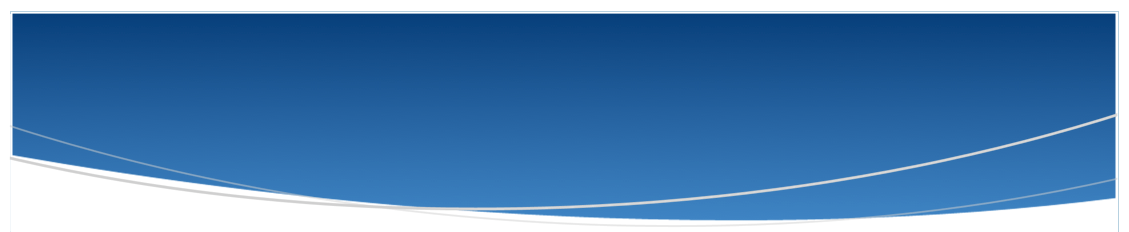 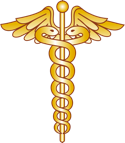 Senior PsychCareLeaders in the Mental Health of Seniors
Benefits of Behavioral Rounds Services by SPC Reduction of Psychotropic Medications
48% of the patients seen have had a reduction or change in medication
Medication:
Typical Antipsychotic						.66%
Atypical Antipsychotic					15.18
Mood Stabilizers						5.28%
Anti-depressant						22.44%
Anti-anxiety/benzo						30.36
Anti-dementia						23%
The Benefits of Value Care
36
Senior PsychCare in affiliation with Senior Psychological Care
www.seniorpsychiatry.com
What research shows about treatment of mental health problems in nursing homes
58% of those with depression alone, receiving the comprehensive intervention had recovered from their depression six months later and had a better quality of life; Results were comparable to Klerman’s original research on anti-depressants in 1980.
25% of those receiving un-supplemented general practitioner care decreased depression, but they did not have significantly better quality of life. 
Without psychotherapy, individuals with depression or dementia or both:
20% continued to exhibit behavioral symptoms 
40% exhibited physically and/or verbally aggressive behavior
The Maryland Assisted Living Study : “Prevalence, recognition, and treatment of dementia and other psychiatric disorders in the assisted living population of central Maryland, Journal of the American Geriatrics Society, 52: 1618-1625.  London , R. “All-or-Nothing” Thinking and Psychiatry. Clinical Psychiatry News 2011;8
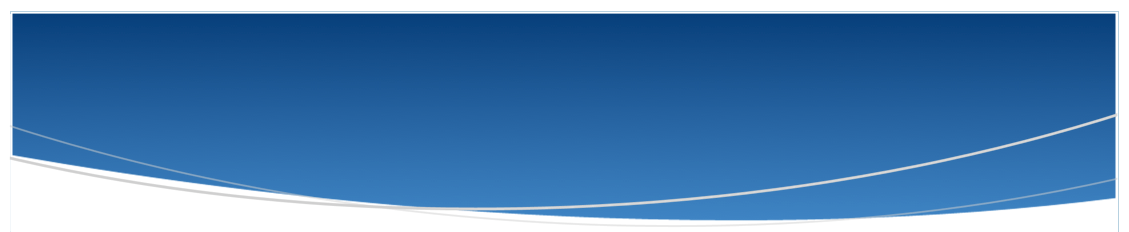 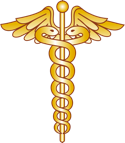 Senior PsychCareLeaders in the Mental Health of Seniors
VII.	Decision Making
Theoretical Explanation for Mistakes of Managing Behavioral Problems Clinical (Miles) Mistakes in Logical Thinking: Common Fallacies in Medical Decisions (what)
The gambler’s fallacy: the human tendency to define outcomes in terms of good or bad luck, ignoring recency.
Occam’s razor: The human tendency to accept an obvious solution.
The cost-value illusion: The human tendency to equate value with cost.
The conjunction fallacy: The human tendency to assume sensible outcomes of compound gambles incorrectly, without measuring the reality of such compound gambles.
The omission-commission bias: the human tendency to select safe management options over superior but more risky options (under valued benefits, over valued risks). 
The consumer-beneficiary complexity: The inability of all humans to simultaneously consider the multiple factors involved in cost-benefit analyses.
The metaphor-context complexity: The application of a good solution or schematic in an inappropriate context.

Reference: 
Miles, Richard W. Fallacious Reasoning and Complexity as Root Causes of Clinical Inertia. AMDA July 2007. 8:6. 349-354.
Campbell A. Why Good Leaders Make Bad Decisions. Harvard Business Review. Feb. 2009.
Senior PsychCare in affiliation with Senior Psychological Care
www.spchealth.com
39
Practical Reasons why we fail in management of   Behavioral Problems Mistakes in Logical Thinking: Common Fallacies in Treating Chronic Diseases
Patient Factors and Underservice
Presence of multiple comorbidities
Low socioeconomic status
Advancing age
Feminine gender
Low medical literacy
Lack of access to health care
Patient non-adherence, non-compliance
Physician factors and Underservice
Clinical inertia
Fallacious reasoning
Ageism
The dual task theory
Tendencies to underestimate benefits of treatment
Tendencies to overestimate adverse effects of treatment
System factors and Underservice
System of compensation
Defensive medical record keeping
Lack of training to manage multiple comorbidities

Reference: Miles, Richard W. Fallacious Reasoning and Complexity as Root Causes of Clinical Inertia. AMDA July 2007. 8:6. 349-354.
Senior PsychCare in affiliation with Senior Psychological Care
www.spchealth.com
40
Clinical Mistakes in  Logical Thinking
A safe option is perceived as superior to a more risky option (Do not harm – acts of commission easier to identify than acts of omission

Compelling evidence not sufficient to change established belief.

Cognitive processes in diagnostic reasoning is different than in the planning treatment process (analytical verses providing structure)

Attitude change to deal with the emotional resistance of long held values requires assessment of  personality and risk taking profile. The “more training and success that the practitioner has, the more resistance he has to recognizing fallacious beliefs.” Experience prevents being open-minded.
Evidenced-based Medicine” Rosenblatt, A, Samus, Q. M. , Steele, C.D, Baker, A.S. Harper, M.G. Brandt, J. Rabins, P.V. and Lykestsos, C.G. (2004), The Maryland Assisted Living Study : “Prevalence, recognition, and treatment of dementia and other psychiatric disorders in the assisted living population of central Maryland, Journal of the American Geriatrics Society, 52: 1618-1625.  London , R. “All-or-Nothing” Thinking and Psychiatry. Clinical Psychiatry News 2011;8
Senior PsychCare in affiliation with Senior Psychological Care
www.spchealth.com
41
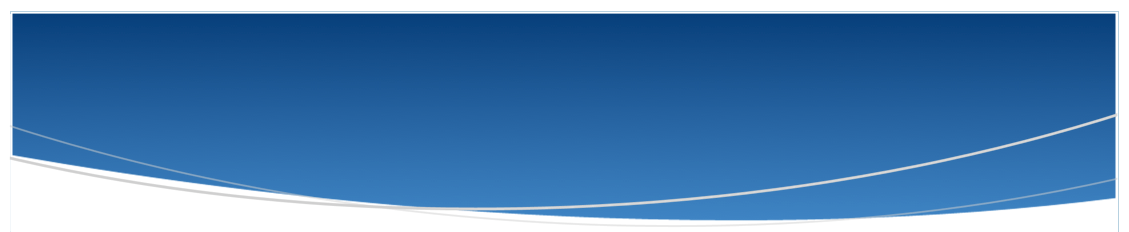 Recommendation:
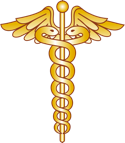 Senior PsychCareLeaders in the Mental Health of Seniors
Conclusion:
If you don’t know where you are going, you are not going to get there or know if you are there.
Reflect on your strengths and weaknesses to achieve your goals
Make a plan, type of practice you want, where you want to be in 1 – 3 – 5 years
Begin to develop a list of resources of people you need and that support your goals.
Review Handouts
Email:  lborrellvc@hotmail.com
Website: www.seniorpsychiatry.com; www.alzheimersisnotwaiting.com; askb4ucallmd.com